«Безопасная дорога – детям»
                «Семейные игры по обучению детей ПДД»
                                  Видеопрезентация 
       «Иди по зебре смело»
                           Команда
               «Воронины, вперед!»
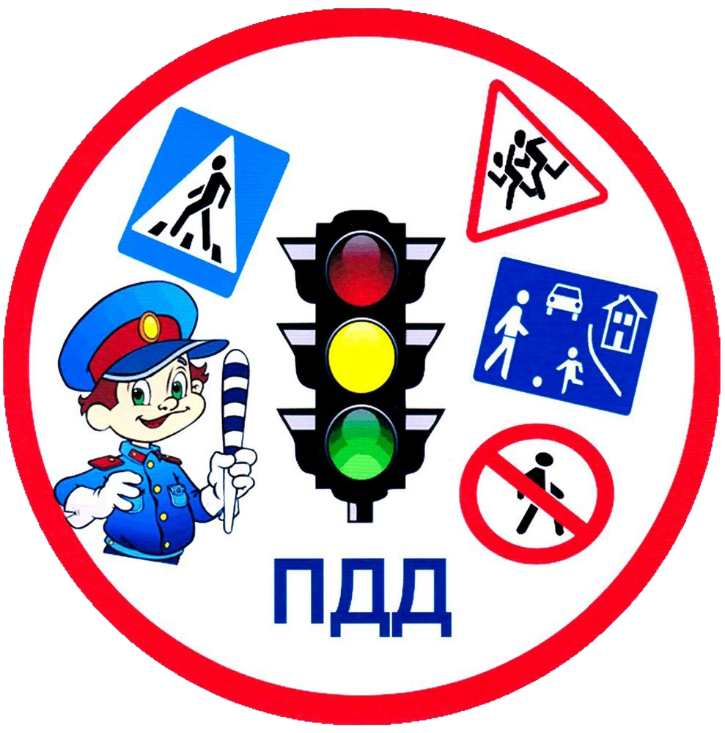 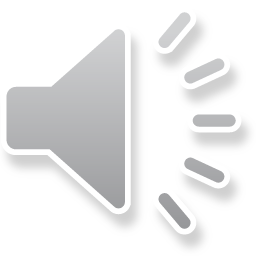 Светофор наш лучший друг, преданный и верный, без него мы как без рук, если откровенно!
Правила дорожного движения, просты для изучения. Хоть пока мы малыши, правила мы знать должны!
Учи все  правила движения дорожного движения
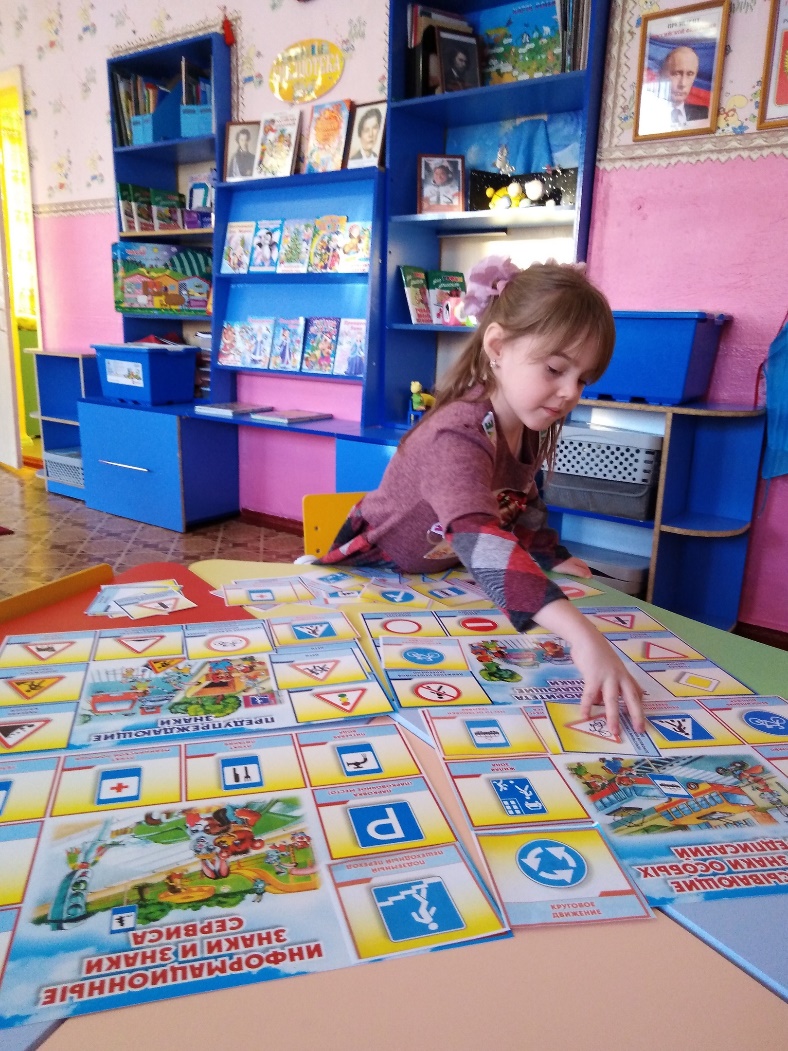 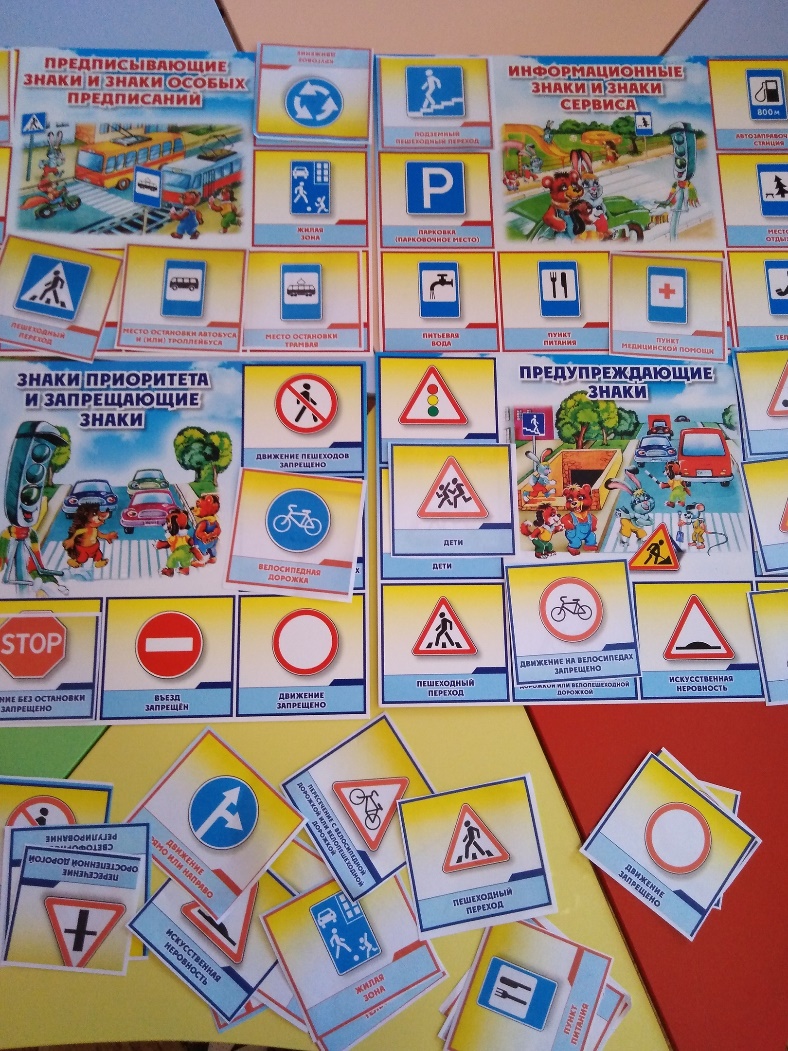 Реши задачи правила движения и будешь ты достоин уважения!
Зебра – это не лошадка, а пешеходный переход. Он дает возможность людям безопасности проход!
Кататься на велосипеде нужно только на закрытых от движения машин площадках!
ПОМНИ! Нельзя выбегать на проезжую часть.Пользуйся пешеходным переходом!
Никогда не забывай!На дороге – не играй!
Не торопись! У остановки оглядись, Найди ближайший ПЕРЕХОД и он тебя не  подведет!
Малышам опасно здесь, Никогда вперед не лезь!
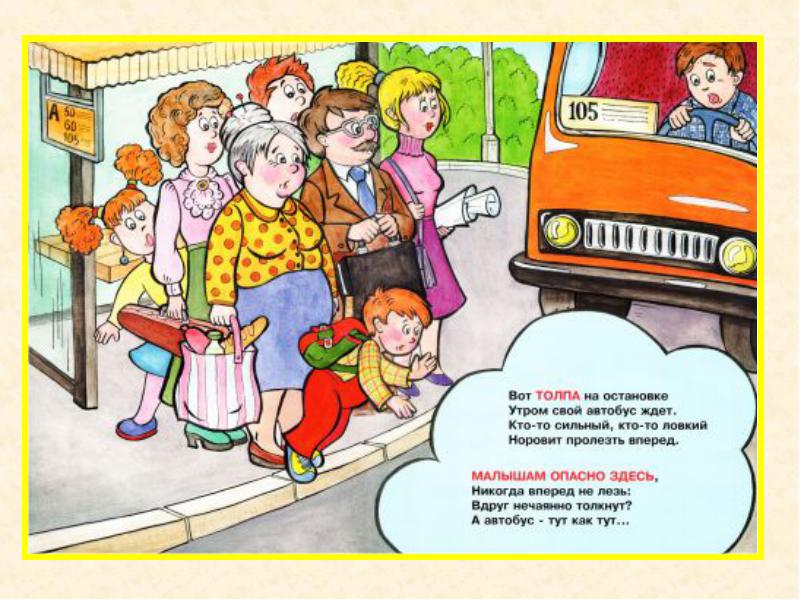 Ребята! Будьте всегда внимательны и осторожны. Соблюдайте правила дорожного движения!
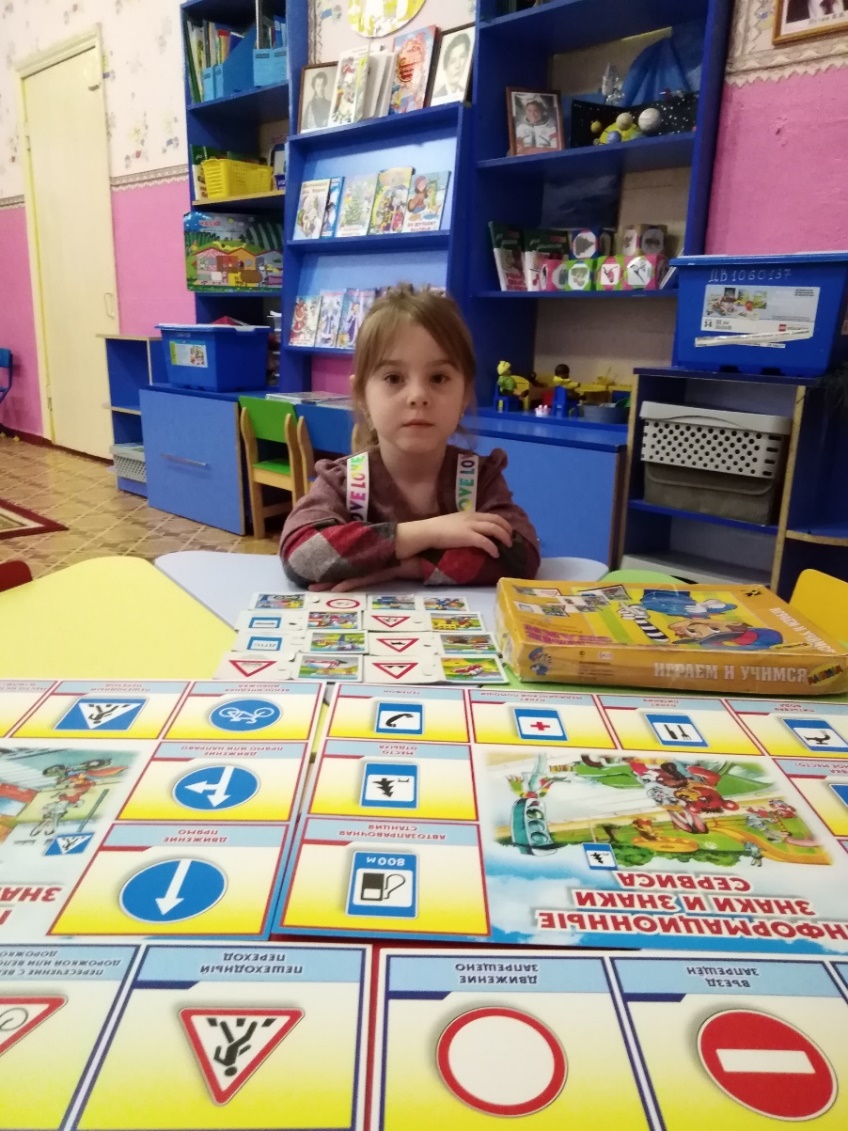